Organiserad verksamhet
NJA 1996 s. 495 – ”Forsränningsfallet”.
Nyttjande av annans mark inte får ske så att det medför nämnvärd skada eller olägenhet för fastighetsägaren eller annan rättsinnehavare. 
Även om allemansrätten tillkommer den enskilde kan den naturligen utövas av ett flertal personer tillsammans, under förutsättning att envar håller sig inom ramen för allemansrätten. 
Skulle ett sådant kollektivt nyttjande emellertid innebära påtaglig skada eller olägenhet, kan det medföra att allemansrätten inte får utnyttjas längre på det viset. 
Hinder föreligger vidare inte mot att allemansrätten utnyttjas kommersiellt; inte minst för att göra avlägsen eller eljest svåråtkomlig natur tillgänglig för fler enskilda människor finns också på många håll i vårt land anläggningar för att underlätta olika slag av friluftsliv.
1
NATURVÅRDSVERKET | SWEDISH ENVIRONMENTAL PROTECTION AGENCY
Grundläggande förutsättningar
Allemansrätten
Forsränningsmålet
Nämnvärd skada eller olägenhet, vilket gäller vid enskilt nyttjande. 
Påtaglig skada eller olägenhet, vilket gäller vid kollektivt nyttjande, i organiserade och/eller kommersiella former. 
Plats, tid och aktivitet
2
[Speaker Notes: En gemensam nämnare för alla arrangemang i naturen är att de alltid utövas någonstans ute i landskapet. Landskapet i sig är också ofta mångbrukat vilket innebär att till exempel jord- och skogsbruk, renskötsel, naturskydd, friluftsliv, jakt och fiske samt andra intressen bedrivs på samma yta eller i samma landskap, något som innebär att många olika intressen behöver samsas. 
Beroende på var och när en viss aktivitet ska genomföras kan förutsättningarna för arrangemanget vara väldigt olika. Platsen, tiden och aktiviteten - avgör vilken hänsyn och vilka förutsättningar som gäller för varje enskilt arrangemang.]
Vad är ett arrangemang?
För att i detta sammanhang skilja ut arrangemang från annat organiserat friluftsliv i naturen behöver följande kriterier uppfyllas; 
Aktiviteten utförs i naturen, dvs utomhus och inte (enbart) på en befintlig arena eller hårdgjord yta. 
Det finns en inbjudan/beskrivning och/eller en dokumentation till exempel deltagar- eller resultatlista eller liknande. 
Det finns en tydlig tid och plats för aktiviteten. 
Platsen har oftast iordningsställts i någon form.
3
Vem är arrangör?
Arrangören är den som tar initiativet, planerar och bjuder in till aktiviteter i naturen. Arrangören kan vara: 
privat (familjebaserat eller i kompisgäng), 
ideellt/idéburet organiserade (Communitys7, friluftslivsorganisationer, idrottsorganisationer, miljöorganisationer), 
offentligt organiserade (friluftsstiftelser, skola, barnomsorg), 
kommersiellt organiserade (naturturismföretag och företag som arrangerar till exempel olika former av lopp och andra aktiviteter). 

Samtliga organisationsformer ovan omfattas av samma regler och lagar. Arrangemang i naturen gäller därför alla typer av arrangörer och alla typer av arrangemang i naturen.
4
Relation mellan parter
Markägare/
rättighets- innehavare
DET ALLMÄNNA
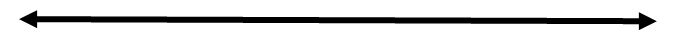 Offentligrättslig relation 
- krav från centrala myndigheter, länsstyrelse och kommun
Civilrättslig relation – skaffa rådighet
arrangören
5
Relation mellan parterna - Störning
Markägare/
rättighetsinnehavare
DET ALLMÄNNA
Störning på skyddsvärda eller hotade arter – allmänna intresset
Störning på jakt, fiske, vid bostad, tomt osv. – enskilda intresset
arrangören
6
Relation mellan parterna – Påverkan på mark och naturmiljö
Markägare/
rättighetsinnehavare
DET ALLMÄNNA
Skada på värdefull och skyddsvärd natur – negativ påverkan på det allmänna intresset
Skada på gröda, ungskog eller annat nyttjande –påtaglig påverkan kopplat till äganderätten
arrangören
7
[Speaker Notes: Sammanfattningsvis kan konstateras att ett arrangemang kan ha olika påverkan och/eller störning på det allmänna respektive det enskilda intresset. En åtgärd som kan ha negativ påverkan och/eller störning på det allmänna intresset behöver nödvändigtvis inte innebära detsamma för det enskilda intresset, och tvärtom.]
Särskild hänsyn under vår- och höstperioden
I allmänhet bör följande beaktas under vårperioden – mitten på april – mitten av juli:
Hänsyn
Vilt - arrangör har ett ansvar att anpassa sitt arrangemang så att viltet störs i så liten utsträckning som möjligt. 
Renskötsel – stor hänsyn mellan april-juni, undvik stora arrangemang i viktiga kalvningsområden, viktigt med dialog med berörd sameby.
Betande tamdjur - undvik att arrangemang genomförs i eller i anslutning till beteshagar, något som är särskilt viktigt då tamboskapen har ungar. 
Växt och djurliv, högdräktiga djur, nyfödda ungar – undvika större arrangemang.
Val av plats
Marker med rik förekomst av däggdjur och fåglar - undvika eller anpassa arrangemang 
Blöt/fuktig mark – ha beredskap för att anpassa arrangemanget för att undvika negativ påverkan.
Utformning av arrangemanget
Varaktighet – undvika långa och/eller återkommande arrangemang
Frizoner - Vid större arrangemang kan det bli nödvändigt med frizoner, dvs områden som deltagarna inte får beträda under arrangemanget. 
Banläggning -hur man drar banorna för så att minsta möjliga störning och markskador åstadkoms. 
Storlek på arrangemang – i normalfallet undvika större arrangemang, om det inte är uppenbart att arrangemanget kan genomföras utan störning på djurlivet.
8
Särskild hänsyn under vår- och höstperioden
I allmänhet bör följande beaktas under höstperioden:

Efter höstregn
Anpassa arrangemang ex gällande utformning och storlek. 
Att förstärka befintliga stigar kan kräva markägarens medgivande och ev 12:6 samråd.

Pågående jakt
arrangemang som planeras genomföras under pågående jakt, exempelvis med många deltagare och lång tid för genomförande, krävs det normalt sett medgivande från berörda markägare/jakträttsinnehavare. 
med en god framförhållning från arrangören bör man kunna komma överens med berörda markägare och jakträttsinnehavare om en lämplig tid och plats för arrangemanget.
9
Arrangören och markägaren/rättighetsinnehavaren
Markägarens rättigheter och skyldigheter
Hänsyn till renskötseln
Hänsyn till jakt och vilt
Tagande av olovlig väg, hemfridsbrott och egenmäktigt förfarande 
Skadegörelse och åverkan 
Markägarens ansvar för olyckor och skador 
Arrangörens ansvar för olyckor och skador
10
Markägarens rättigheter och skyldigheter
Många arrangemang kan genomföras inom ramen för allemansrätten, och behöver därmed inte markägarens eller eventuella rättighetsinnehavares tillåtelse. 
Som markägare och rättighetsinnehavare är man skyldig att tåla arrangemang som genomförs inom ramen för allemansrätten.
Om hela eller delar av arrangemanget däremot kräver åtgärder som inte omfattas av allemansrätten eller har så stor påverkan att det inte kan genomföras inom ramen för allemansrätten måste arrangören ha markägarens och i vissa fall även eventuella rättighetsinnehavares, medgivande för att kunna genomföras.
11
Arrangören och myndigheten
Samråd enligt 12 kap. 6 § miljöbalken
Första stycket
Andra stycket 
Artskydd och fridlysning
Miljöbalkens allmänna hänsynsregler
Arrangemang i skyddad natur
Terrängkörning
12
Samråd enligt 12 kap. 6 § MB och friluftsarrangemang
Samråd enligt 12 kap. 6 § första stycket
Genomförandet av ett friluftsarrangemang kräver i normalfallet inte samråd enligt 12 kap. 6 § första stycket miljöbalken. 
”Väsentligt ändra naturmiljön” att en direkt konsekvens av åtgärderna blir en förändring av naturmiljön, bland annat större schaktningar och dräneringar, upptagande av ledningsgator, förvandling av åkermark till skogsmark, dikning, radio- och telemaster, tippning av schaktmassor och vägprojekt. Organiserat friluftsliv och arrangemang nämns inte i förarbetena bland de verksamheter som kan kräva samråd enligt första stycket.
Att friluftsarrangemang inte räknas upp i förarbetena till vare sig naturvårdslagen eller miljöbalken innebär dock inte att sådana arrangemang aldrig kan omfattas av kravet på samråd enligt 12 kap. 6 § första stycket miljöbalken. En bedömning måste göras i det enskilda fallet 
Eventuella fysiska ingrepp såsom grävningar, byggnationer osv som krävs för genomförandet av ett arrangemang är exempel på åtgärder som kan kräva samråd enligt 12 kap. 6 § första stycket.
Det är arrangören som är ansvarig för bedömningen av ifall samråd enligt 12 kap. 6 § första stycket krävs.
13
Samråd enligt 12 kap. 6 § MB och friluftsarrangemang
Samråd enligt 12 kap. 6 § andra stycket
När det uppstår eller kan med stor sannolikhet befaras uppstå skada på naturmiljön kan länsstyrelsen besluta om samrådsområde enligt 12 kap. 6 § andra stycket. Då ges länsstyrelsen möjlighet att ingripa mot skadliga verksamheter, som då kan styras bort från känsliga områden. 
Anmälningsplikten i ett samrådsområde bör begränsas till:
Sådana verksamheter eller åtgärder som typiskt sett medför skada på naturmiljön. Det behöver alltså finnas en tydlig generell risk för skada på naturmiljön. 
Tydligt geografiskt avgränsade områden eller sträckningar i naturen där problem har uppstått eller kan befaras uppstå och inte omfatta till exempel hela län. 
Anmälningsplikten kan dock inte användas för att hantera eventuella konflikter mellan olika friluftsintressen eller för att tillgodose markägarens eller rättighetsinnehavarens intresse då samrådsområdet endast kan hantera eventuell skada på naturmiljön som sådan.
14
Arrangemang i naturen – nytt stöd!
Allmänna råd (96:4) Orientering och andra friluftsarrangemang har upphävts.
Arrangemang i naturen ersätter Allmänna Råd (96:4) Orientering och andra friluftsarrangemang samt kompletterar den befintliga Vägledning om organiserat friluftsliv och naturturism i skyddad natur och handboken Anmälan för samråd enligt 12 kap. 6 § miljöbalken
Målgruppen är länsstyrelserna, markägare/rättighetsinnehavare och arrangörer, exempelvis ideella organisationer och näringsidkare som organiserar arrangemang i naturen. 
Syftet är dels att förtydliga relationen mellan de olika parterna; länsstyrelsen, markägare/rättighetsinnehavare och arrangören (organisationer och näringsidkare), dels att ge stöd till dialog kopplat till arrangemang.
Målet är att underlätta för arrangörens planering av arrangemang i naturen och att det ska vara tydligt när och varför dialog och/eller överenskommelse med markägaren/rättighetsinnehavare behövs. Samt när tillstånd, dispens eller samråd behövs från länsstyrelsen. Vägledningen ska kännas enkel, tydlig och lättillgänglig.
15
Annan vägledning
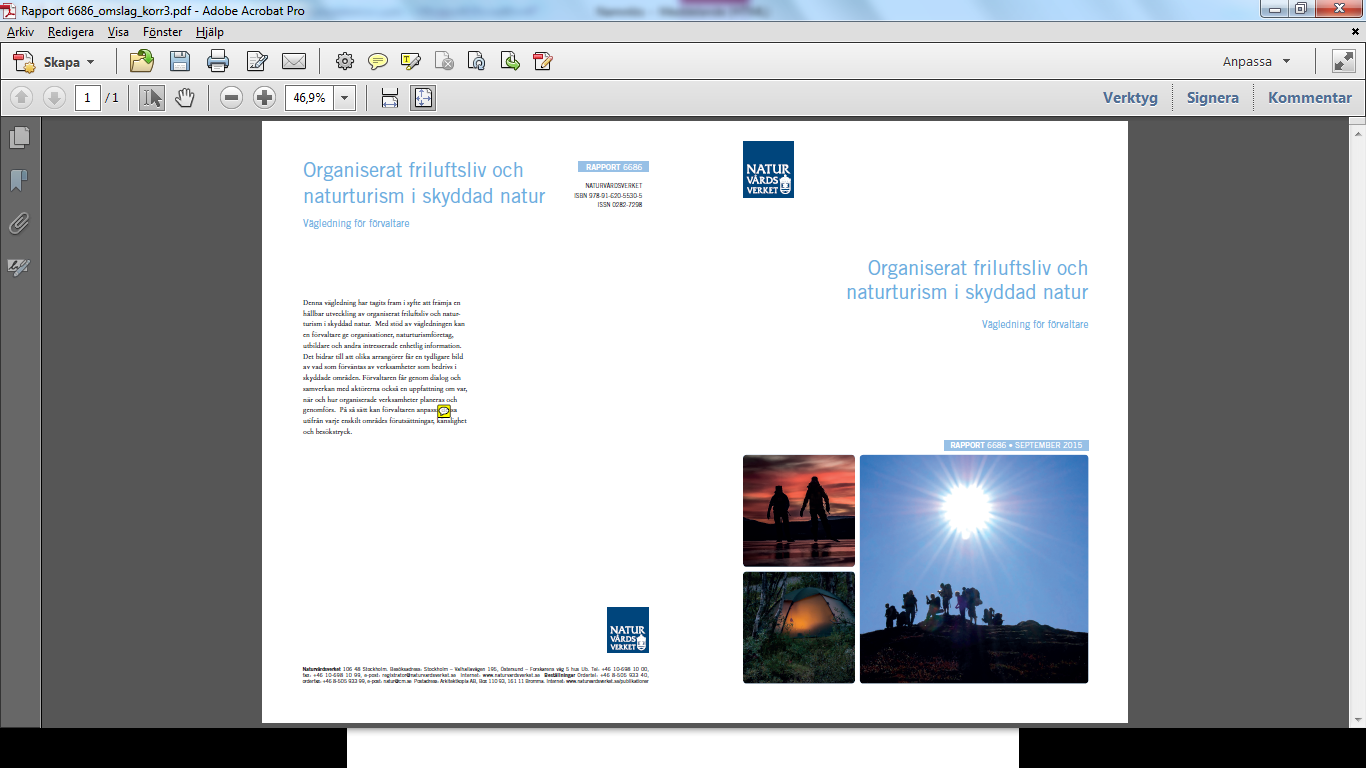 Arrangemang i naturen kompletterar:
den befintliga Vägledning om organiserat friluftsliv och naturturism i skyddad natur och 
handboken Anmälan för samråd enligt 12 kap. 6 § miljöbalken
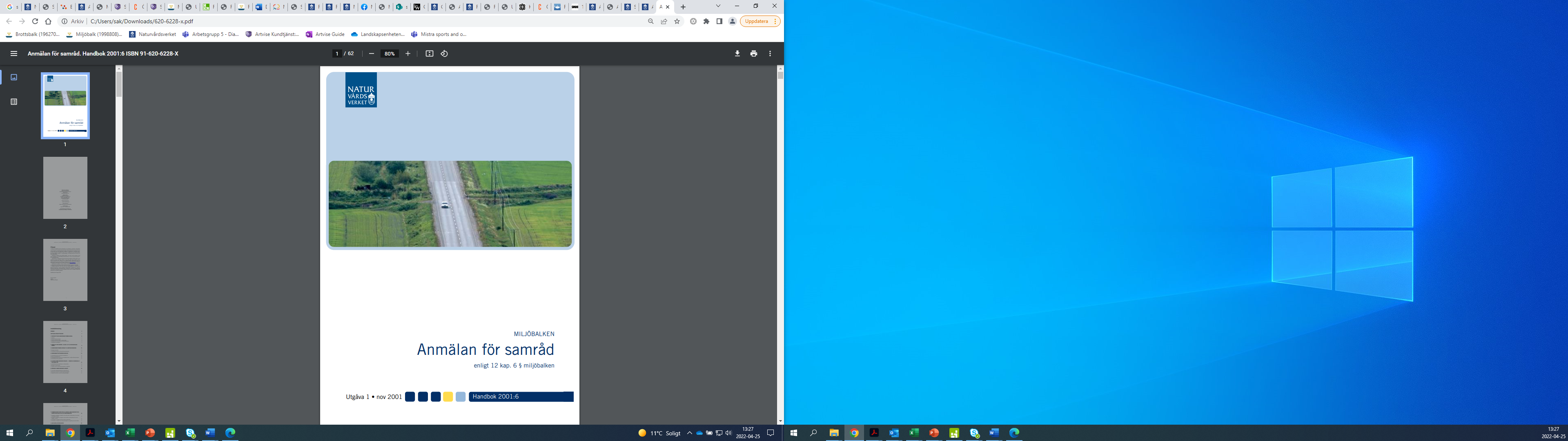 16